ИНФОРМАЦИОННЫЕ МАТЕРИАЛЫ ПО ОСАДКАМ И УСИЛЕНИЮ ВЕТРА
НА ТЕРРИТОРИИ  КРАСНОДАРСКОГО КРАЯ
(РИСК НАРУШЕНИЯ ЭЛЕКТРОСНАБЖЕНИЯ НА 31.07.2024)
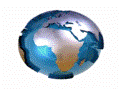 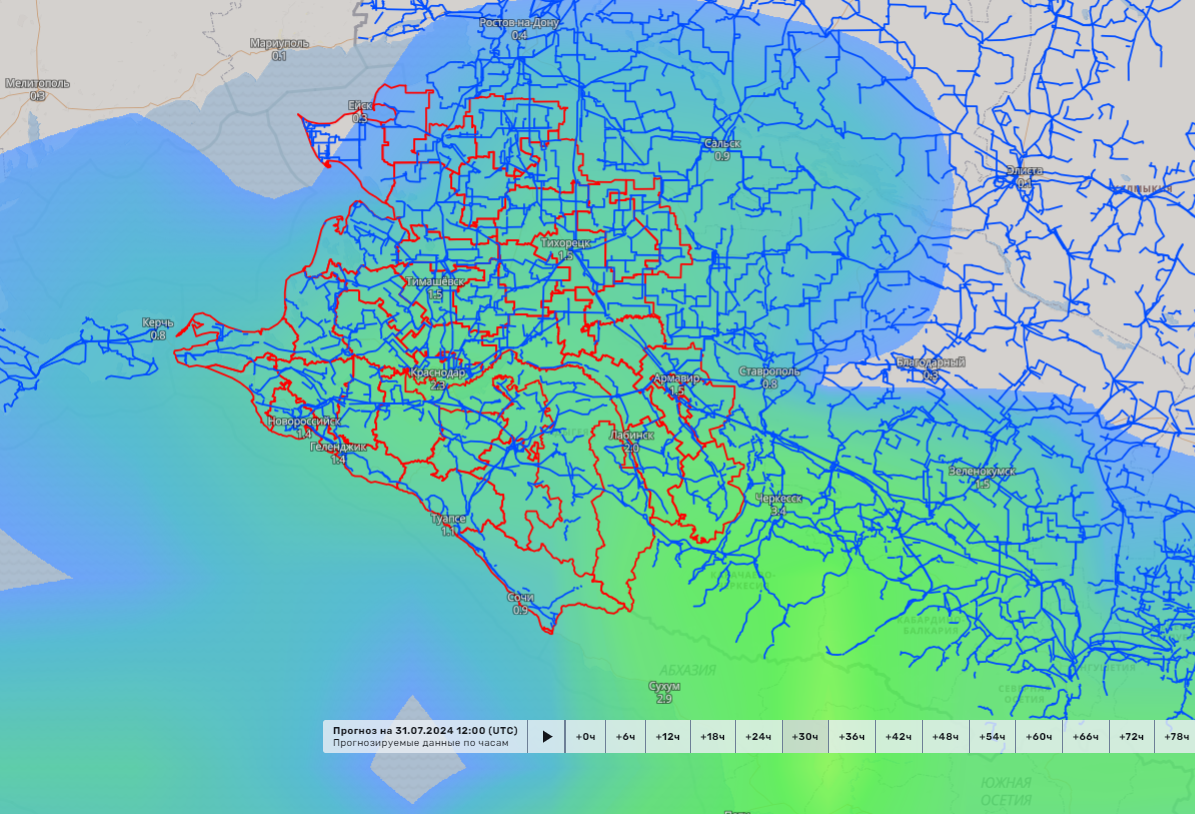 Ейский р-н
г. Сочи
Туапсинский р-н
г. Геленджик
г. Новороссийск
Темрюкский р-н
Славянский р-н
Приморско-Ахтарский р-н
Абинский р-н
Северский р-н
Апшеронский р-н
Мостовский р-н
31306/140838
50362/497806
35496/125876
6711/68663
47931/246266
43427/120552
42126/131529
14896/58334
32511/94927
33808/113333
34143/100997
24752/71595
2052/824
984/1336
726/360
320/156
793/534
1967/619
1317/653
15562/156
1091/442
4782/290
113/77
1138/492
31%
15%
50%
47%
29%
18%
14%
12%
39%
13%
41%
26%
15
15
15
15
15
15
15
15
15
15
15
15
18
18
18
18
20
20
20
18
18
0
18
18
Условные обозначения
осадки, мм
- линии электропередач
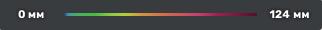 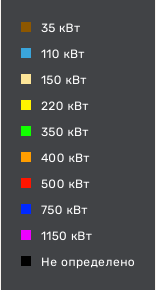 - количество осадков (УГМС), мм
20
- порывы ветра (УГМС), м/с
15
- кол-во домов /населения
- прогноз нарушения ЛЭП (УГМС)
19/330
- износ электроэнергетических систем
- протяженность ЛЭП/ТП (шт.)
321/20
60%
ГУ МЧС России по Краснодарскому краю 
АРМ № 7 
14:00  30.07.2024 
Исп. Годлевская А.Ю.
Тел. 3220-5507
- муниципальное образование
Город
ИНФОРМАЦИОННЫЕ МАТЕРИАЛЫ ПО ОСАДКАМ И УСИЛЕНИЮ ВЕТРА
НА ТЕРРИТОРИИ  КРАСНОДАРСКОГО КРАЯ
(РИСК НАРУШЕНИЯ ЭЛЕКТРОСНАБЖЕНИЯ НА 31.07.2024)
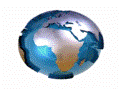 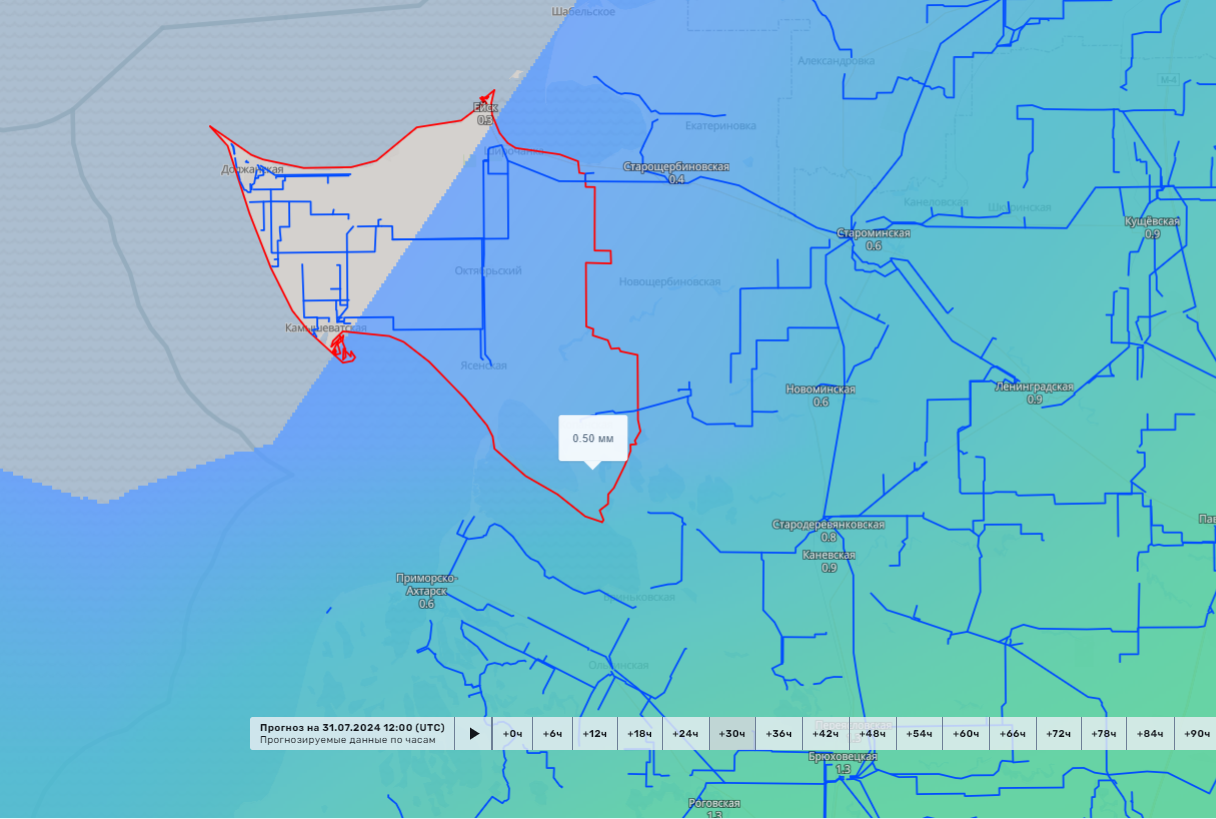 Ейский р-н
31306/140838
2052/824
31%
15
18
Условные обозначения
осадки, мм
- линии электропередач
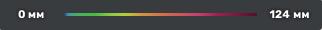 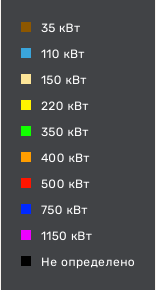 - количество осадков (УГМС), мм
20
- порывы ветра (УГМС), м/с
15
- кол-во домов /населения
- прогноз нарушения ЛЭП (УГМС)
19/330
- износ электроэнергетических систем
- протяженность ЛЭП/ТП (шт.)
321/20
60%
ГУ МЧС России по Краснодарскому краю 
АРМ № 7 
14:00  30.07.2024 
Исп. Годлевская А.Ю.
Тел. 3220-5507
- муниципальное образование
Город
ИНФОРМАЦИОННЫЕ МАТЕРИАЛЫ ПО ОСАДКАМ И УСИЛЕНИЮ ВЕТРА
НА ТЕРРИТОРИИ  КРАСНОДАРСКОГО КРАЯ
(РИСК НАРУШЕНИЯ ЭЛЕКТРОСНАБЖЕНИЯ НА 31.07.2024)
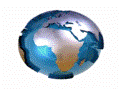 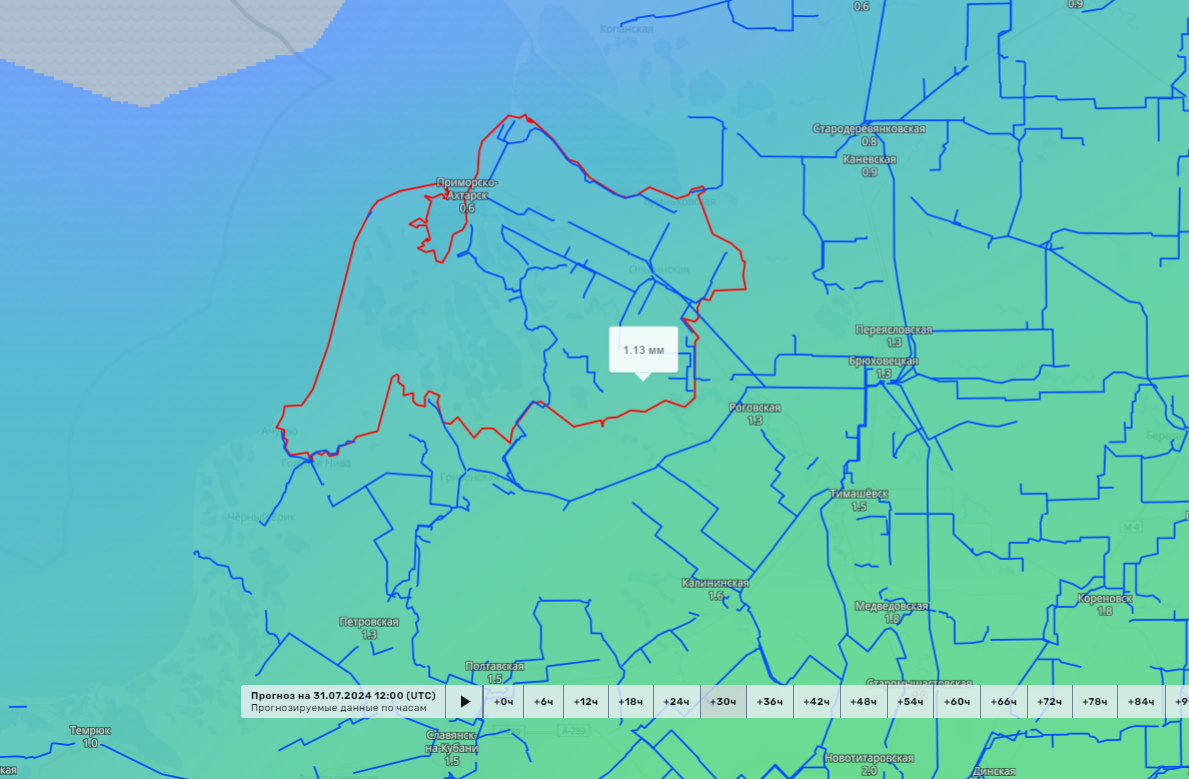 Приморско-Ахтарский р-н
14896/58334
15562/156
12%
15
18
Условные обозначения
осадки, мм
- линии электропередач
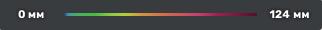 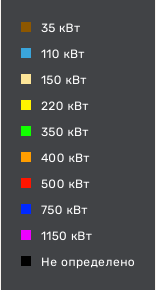 - количество осадков (УГМС), мм
20
- порывы ветра (УГМС), м/с
15
- кол-во домов /населения
- прогноз нарушения ЛЭП (УГМС)
19/330
- износ электроэнергетических систем
- протяженность ЛЭП/ТП (шт.)
321/20
60%
ГУ МЧС России по Краснодарскому краю 
АРМ № 7 
14:00  30.07.2024 
Исп. Годлевская А.Ю.
Тел. 3220-5507
- муниципальное образование
Город
ИНФОРМАЦИОННЫЕ МАТЕРИАЛЫ ПО ОСАДКАМ И УСИЛЕНИЮ ВЕТРА
НА ТЕРРИТОРИИ  КРАСНОДАРСКОГО КРАЯ
(РИСК НАРУШЕНИЯ ЭЛЕКТРОСНАБЖЕНИЯ НА 31.07.2024)
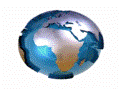 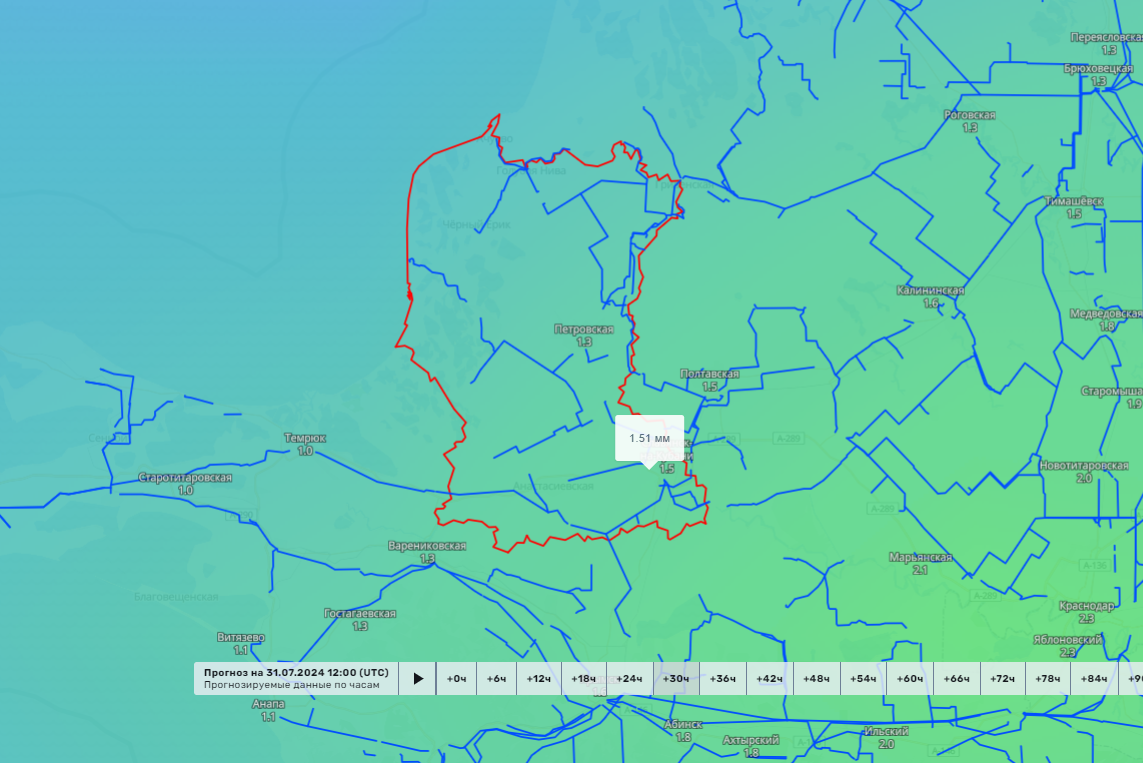 Славянский р-н
42126/131529
1317/653
14%
15
20
Условные обозначения
осадки, мм
- линии электропередач
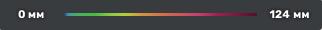 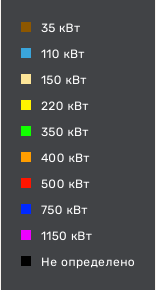 - количество осадков (УГМС), мм
20
- порывы ветра (УГМС), м/с
15
- кол-во домов /населения
- прогноз нарушения ЛЭП (УГМС)
19/330
- износ электроэнергетических систем
- протяженность ЛЭП/ТП (шт.)
321/20
60%
ГУ МЧС России по Краснодарскому краю 
АРМ № 7 
14:00  30.07.2024 
Исп. Годлевская А.Ю.
Тел. 3220-5507
- муниципальное образование
Город
ИНФОРМАЦИОННЫЕ МАТЕРИАЛЫ ПО ОСАДКАМ И УСИЛЕНИЮ ВЕТРА
НА ТЕРРИТОРИИ  КРАСНОДАРСКОГО КРАЯ
(РИСК НАРУШЕНИЯ ЭЛЕКТРОСНАБЖЕНИЯ НА 31.07.2024)
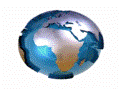 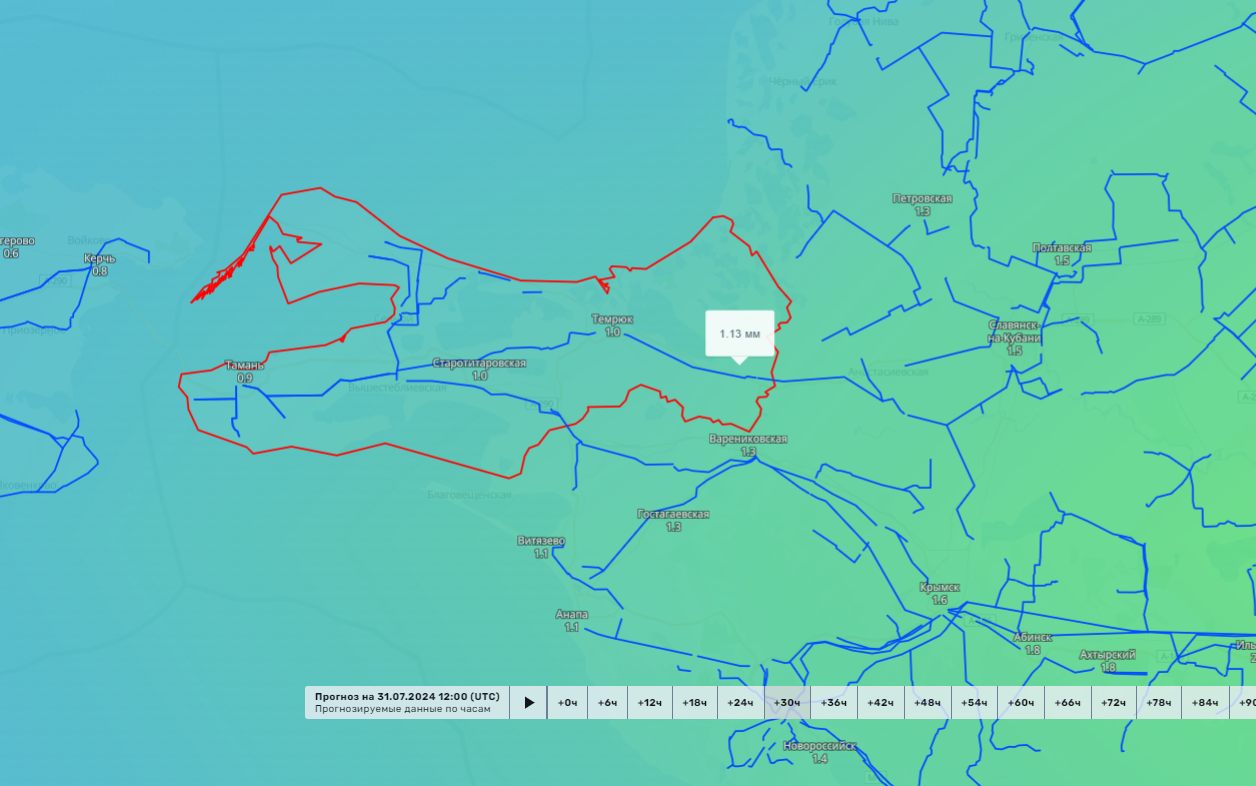 Темрюкский р-н
43427/120552
1967/619
18%
15
20
Условные обозначения
осадки, мм
- линии электропередач
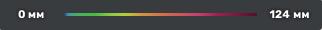 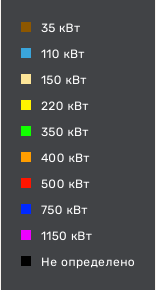 - количество осадков (УГМС), мм
20
- порывы ветра (УГМС), м/с
15
- кол-во домов /населения
- прогноз нарушения ЛЭП (УГМС)
19/330
- износ электроэнергетических систем
- протяженность ЛЭП/ТП (шт.)
321/20
60%
ГУ МЧС России по Краснодарскому краю 
АРМ № 7 
14:00  30.07.2024 
Исп. Годлевская А.Ю.
Тел. 3220-5507
- муниципальное образование
Город
ИНФОРМАЦИОННЫЕ МАТЕРИАЛЫ ПО ОСАДКАМ И УСИЛЕНИЮ ВЕТРА
НА ТЕРРИТОРИИ  КРАСНОДАРСКОГО КРАЯ
(РИСК НАРУШЕНИЯ ЭЛЕКТРОСНАБЖЕНИЯ НА 31.07.2024)
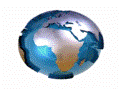 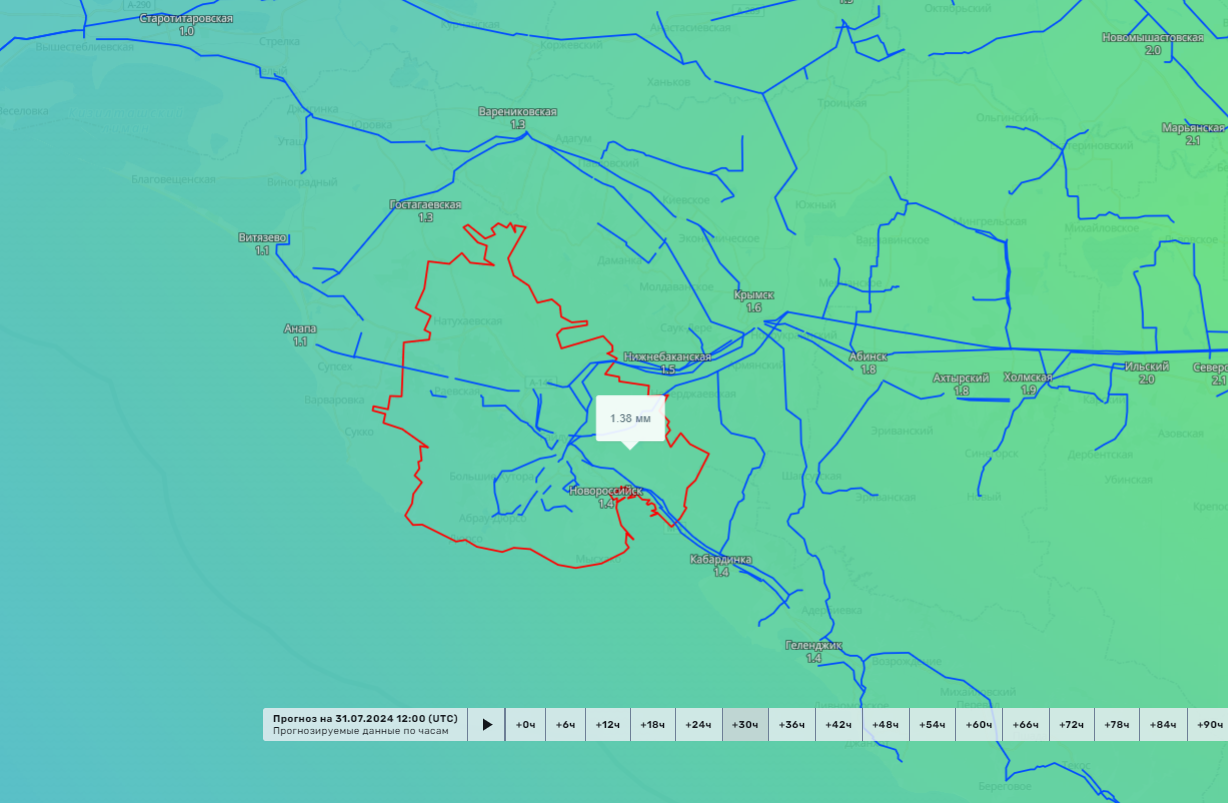 г. Новороссийск
47931/246266
793/534
29%
15
20
Условные обозначения
осадки, мм
- линии электропередач
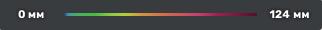 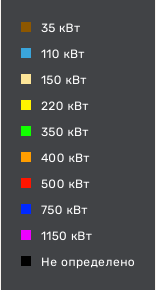 - количество осадков (УГМС), мм
20
- порывы ветра (УГМС), м/с
15
- кол-во домов /населения
- прогноз нарушения ЛЭП (УГМС)
19/330
- износ электроэнергетических систем
- протяженность ЛЭП/ТП (шт.)
321/20
60%
ГУ МЧС России по Краснодарскому краю 
АРМ № 7 
14:00  30.07.2024 
Исп. Годлевская А.Ю.
Тел. 3220-5507
- муниципальное образование
Город
ИНФОРМАЦИОННЫЕ МАТЕРИАЛЫ ПО ОСАДКАМ И УСИЛЕНИЮ ВЕТРА
НА ТЕРРИТОРИИ  КРАСНОДАРСКОГО КРАЯ
(РИСК НАРУШЕНИЯ ЭЛЕКТРОСНАБЖЕНИЯ НА 31.07.2024)
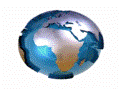 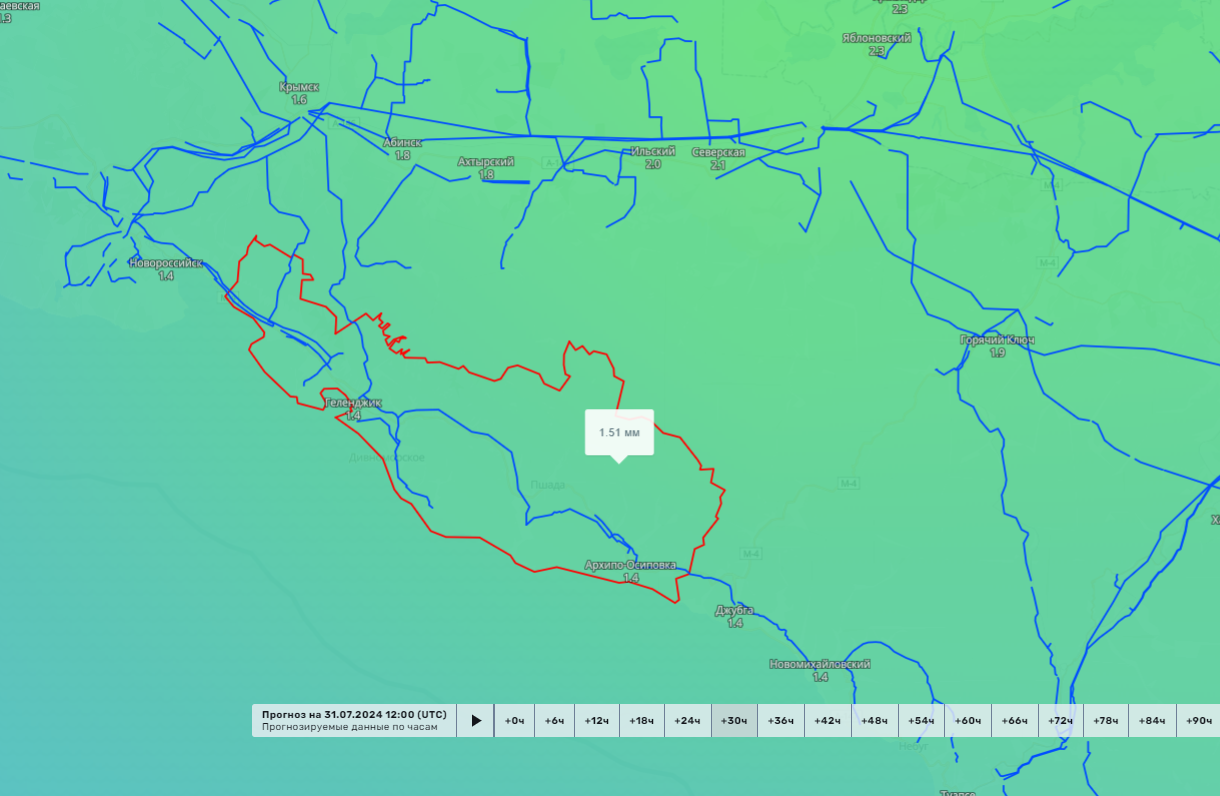 г. Геленджик
6711/68663
320/156
47%
15
18
Условные обозначения
осадки, мм
- линии электропередач
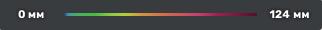 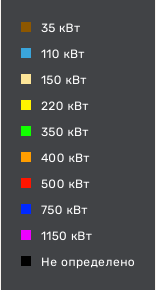 - количество осадков (УГМС), мм
20
- порывы ветра (УГМС), м/с
15
- кол-во домов /населения
- прогноз нарушения ЛЭП (УГМС)
19/330
- износ электроэнергетических систем
- протяженность ЛЭП/ТП (шт.)
321/20
60%
ГУ МЧС России по Краснодарскому краю 
АРМ № 7 
14:00  30.07.2024 
Исп. Годлевская А.Ю.
Тел. 3220-5507
- муниципальное образование
Город
ИНФОРМАЦИОННЫЕ МАТЕРИАЛЫ ПО ОСАДКАМ И УСИЛЕНИЮ ВЕТРА
НА ТЕРРИТОРИИ  КРАСНОДАРСКОГО КРАЯ
(РИСК НАРУШЕНИЯ ЭЛЕКТРОСНАБЖЕНИЯ НА 31.07.2024)
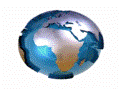 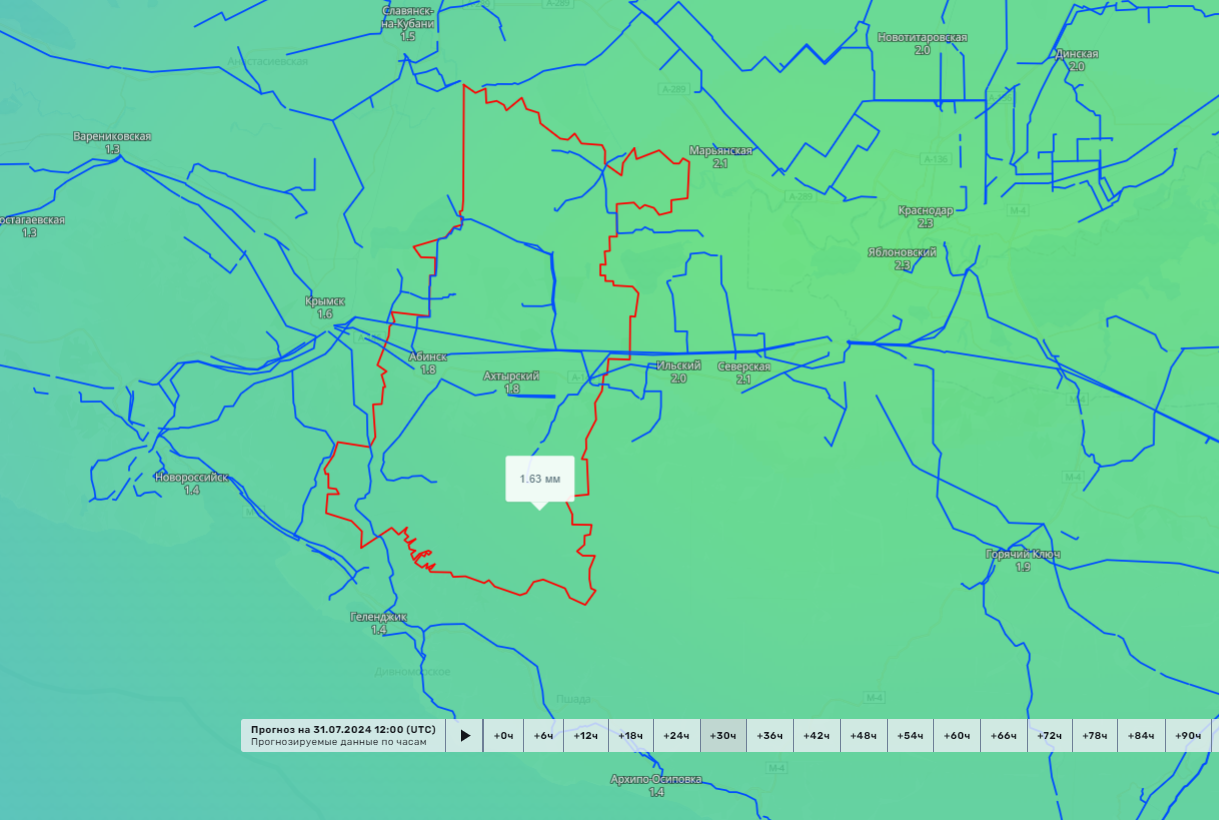 Абинский р-н
32511/94927
1091/442
39%
15
18
Условные обозначения
осадки, мм
- линии электропередач
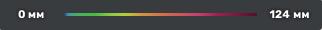 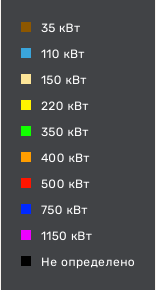 - количество осадков (УГМС), мм
20
- порывы ветра (УГМС), м/с
15
- кол-во домов /населения
- прогноз нарушения ЛЭП (УГМС)
19/330
- износ электроэнергетических систем
- протяженность ЛЭП/ТП (шт.)
321/20
60%
ГУ МЧС России по Краснодарскому краю 
АРМ № 7 
14:00  30.07.2024 
Исп. Годлевская А.Ю.
Тел. 3220-5507
- муниципальное образование
Город
ИНФОРМАЦИОННЫЕ МАТЕРИАЛЫ ПО ОСАДКАМ И УСИЛЕНИЮ ВЕТРА
НА ТЕРРИТОРИИ  КРАСНОДАРСКОГО КРАЯ
(РИСК НАРУШЕНИЯ ЭЛЕКТРОСНАБЖЕНИЯ НА 31.07.2024)
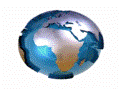 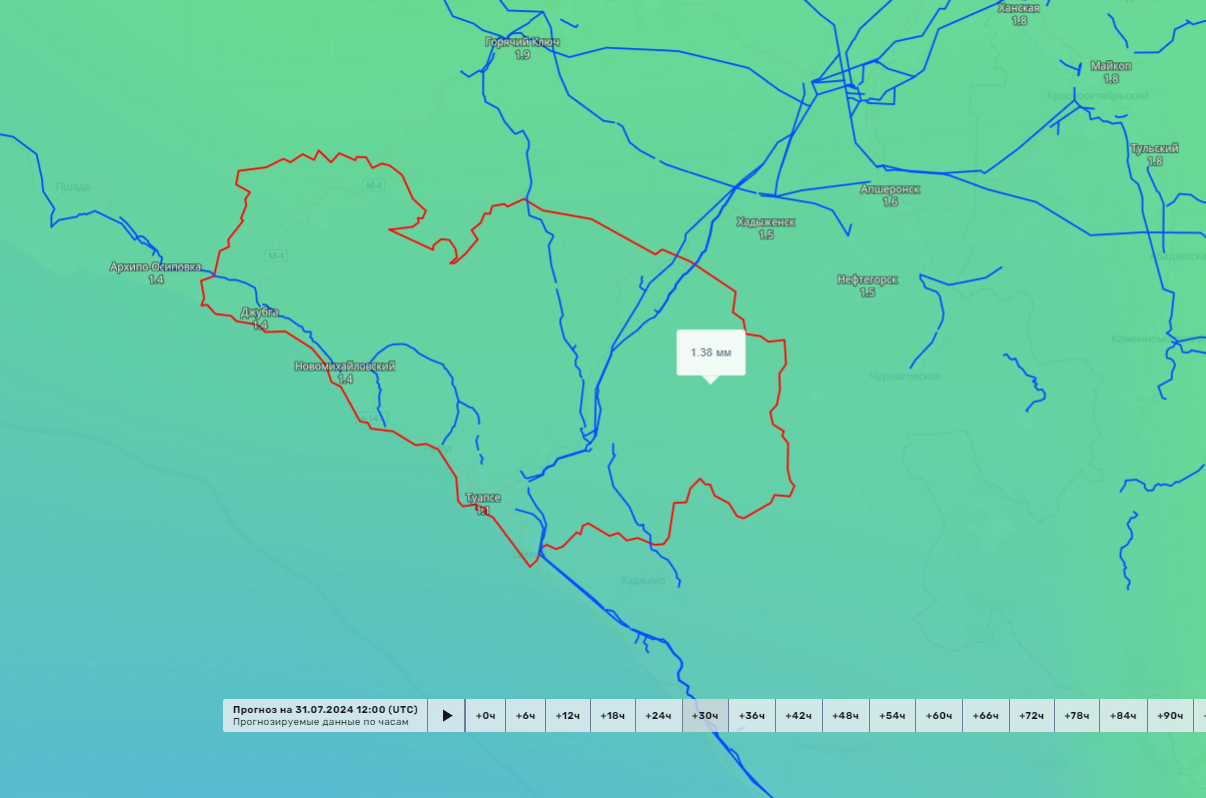 Туапсинский р-н
35496/125876
726/360
50%
15
18
Условные обозначения
осадки, мм
- линии электропередач
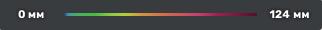 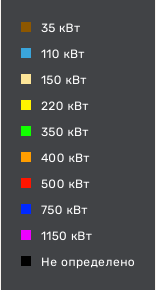 - количество осадков (УГМС), мм
20
- порывы ветра (УГМС), м/с
15
- кол-во домов /населения
- прогноз нарушения ЛЭП (УГМС)
19/330
- износ электроэнергетических систем
- протяженность ЛЭП/ТП (шт.)
321/20
60%
ГУ МЧС России по Краснодарскому краю 
АРМ № 7 
14:00  30.07.2024 
Исп. Годлевская А.Ю.
Тел. 3220-5507
- муниципальное образование
Город
ИНФОРМАЦИОННЫЕ МАТЕРИАЛЫ ПО ОСАДКАМ И УСИЛЕНИЮ ВЕТРА
НА ТЕРРИТОРИИ  КРАСНОДАРСКОГО КРАЯ
(РИСК НАРУШЕНИЯ ЭЛЕКТРОСНАБЖЕНИЯ НА 31.07.2024)
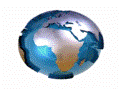 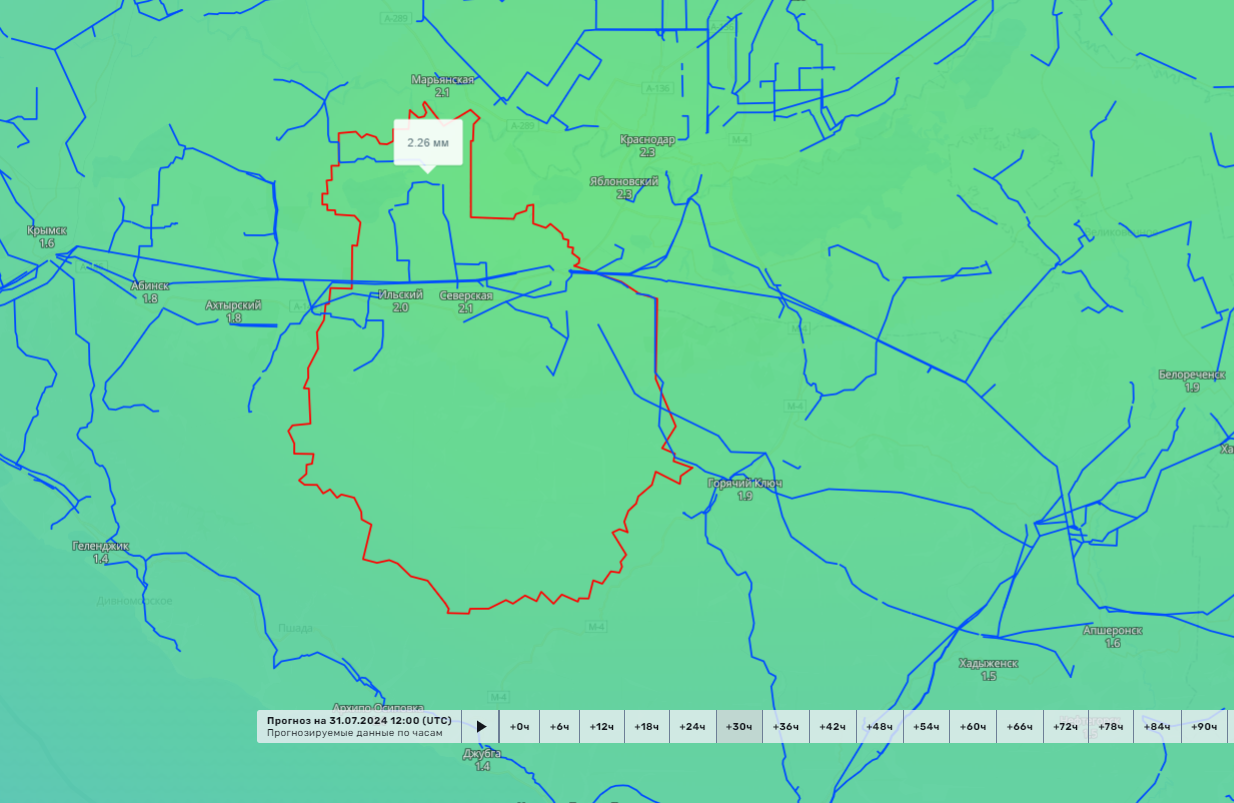 Северский р-н
33808/113333
4782/290
13%
15
0
Условные обозначения
осадки, мм
- линии электропередач
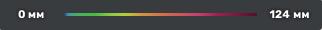 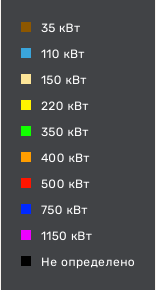 - количество осадков (УГМС), мм
20
- порывы ветра (УГМС), м/с
15
- кол-во домов /населения
- прогноз нарушения ЛЭП (УГМС)
19/330
- износ электроэнергетических систем
- протяженность ЛЭП/ТП (шт.)
321/20
60%
ГУ МЧС России по Краснодарскому краю 
АРМ № 7 
14:00  30.07.2024 
Исп. Годлевская А.Ю.
Тел. 3220-5507
- муниципальное образование
Город
ИНФОРМАЦИОННЫЕ МАТЕРИАЛЫ ПО ОСАДКАМ И УСИЛЕНИЮ ВЕТРА
НА ТЕРРИТОРИИ  КРАСНОДАРСКОГО КРАЯ
(РИСК НАРУШЕНИЯ ЭЛЕКТРОСНАБЖЕНИЯ НА 31.07.2024)
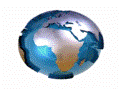 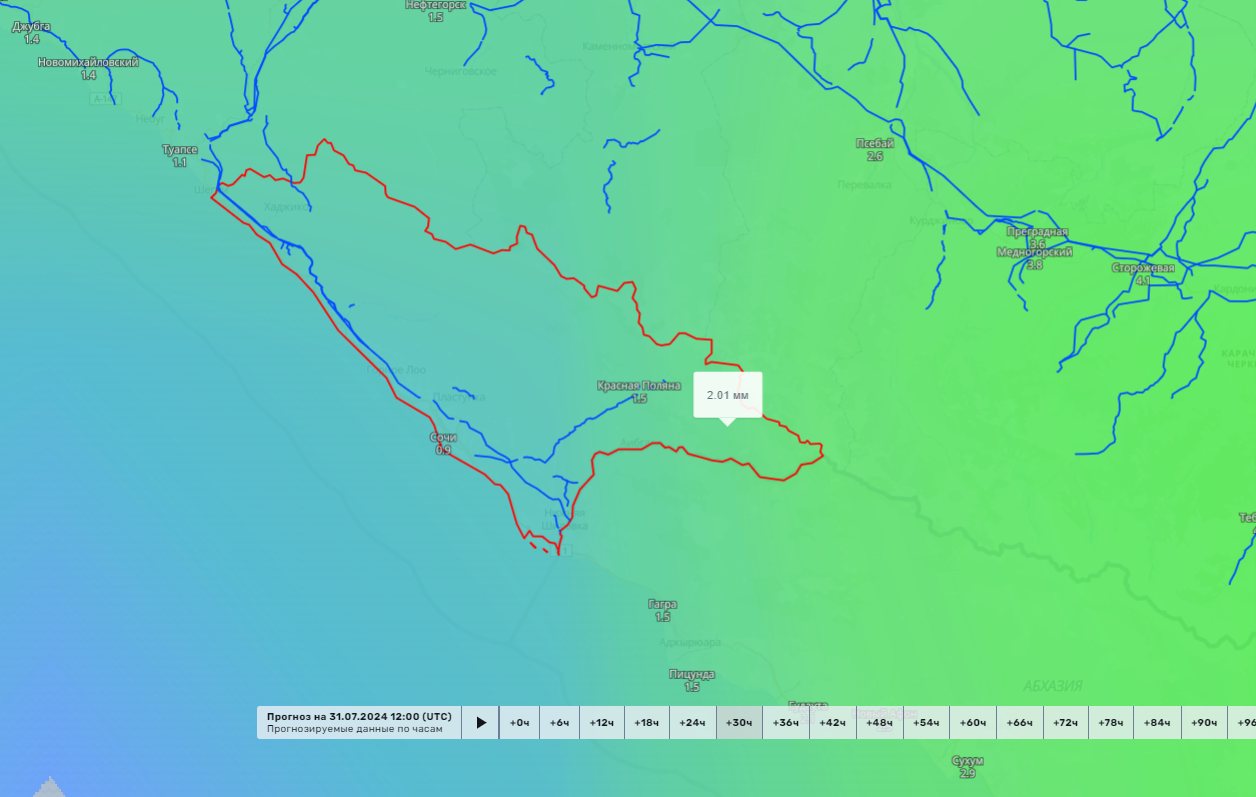 г. Сочи
50362/497806
984/1336
15%
15
18
Условные обозначения
осадки, мм
- линии электропередач
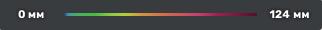 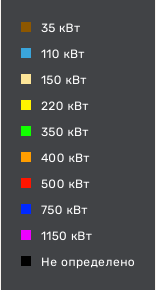 - количество осадков (УГМС), мм
20
- порывы ветра (УГМС), м/с
15
- кол-во домов /населения
- прогноз нарушения ЛЭП (УГМС)
19/330
- износ электроэнергетических систем
- протяженность ЛЭП/ТП (шт.)
321/20
60%
ГУ МЧС России по Краснодарскому краю 
АРМ № 7 
14:00  30.07.2024 
Исп. Годлевская А.Ю.
Тел. 3220-5507
- муниципальное образование
Город
ИНФОРМАЦИОННЫЕ МАТЕРИАЛЫ ПО ОСАДКАМ И УСИЛЕНИЮ ВЕТРА
НА ТЕРРИТОРИИ  КРАСНОДАРСКОГО КРАЯ
(РИСК НАРУШЕНИЯ ЭЛЕКТРОСНАБЖЕНИЯ НА 31.07.2024)
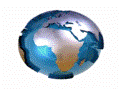 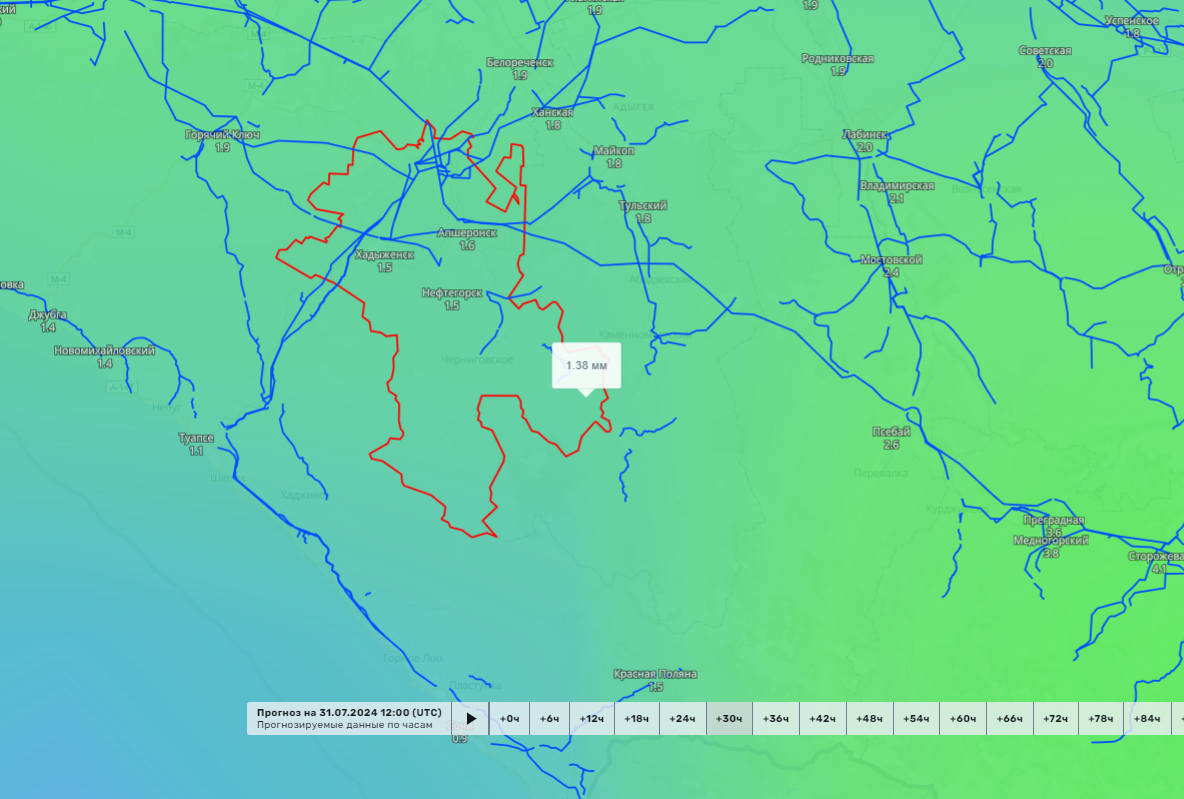 Апшеронский р-н
34143/100997
113/77
41%
15
18
Условные обозначения
осадки, мм
- линии электропередач
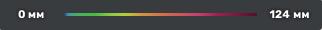 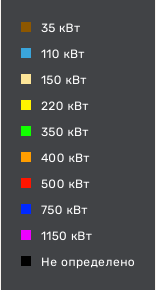 - количество осадков (УГМС), мм
20
- порывы ветра (УГМС), м/с
15
- кол-во домов /населения
- прогноз нарушения ЛЭП (УГМС)
19/330
- износ электроэнергетических систем
- протяженность ЛЭП/ТП (шт.)
321/20
60%
ГУ МЧС России по Краснодарскому краю 
АРМ № 7 
14:00  30.07.2024 
Исп. Годлевская А.Ю.
Тел. 3220-5507
- муниципальное образование
Город
ИНФОРМАЦИОННЫЕ МАТЕРИАЛЫ ПО ОСАДКАМ И УСИЛЕНИЮ ВЕТРА
НА ТЕРРИТОРИИ  КРАСНОДАРСКОГО КРАЯ
(РИСК НАРУШЕНИЯ ЭЛЕКТРОСНАБЖЕНИЯ НА 31.07.2024)
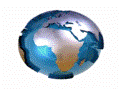 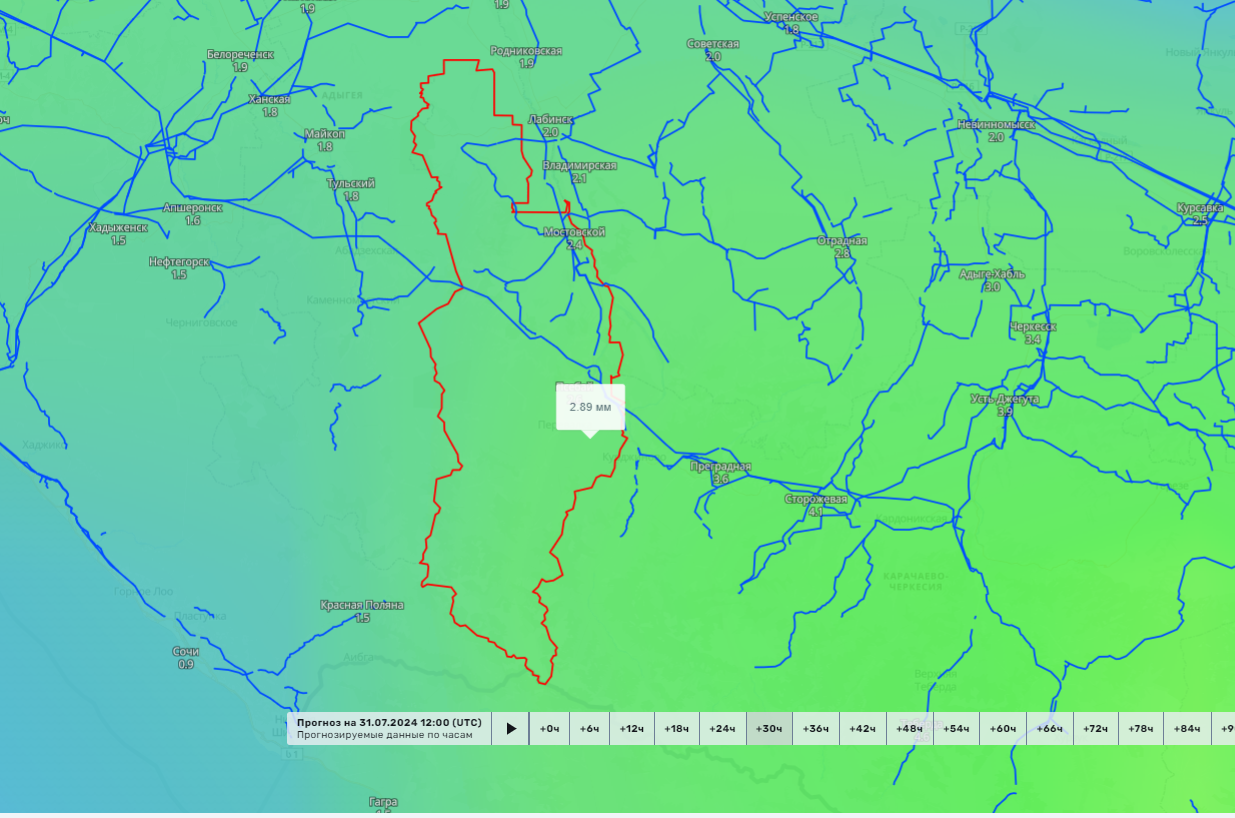 Мостовский р-н
24752/71595
1138/492
26%
15
18
Условные обозначения
осадки, мм
- линии электропередач
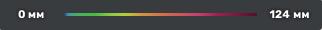 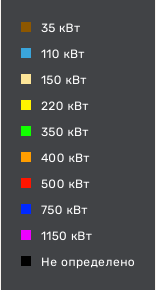 - количество осадков (УГМС), мм
20
- порывы ветра (УГМС), м/с
15
- кол-во домов /населения
- прогноз нарушения ЛЭП (УГМС)
19/330
- износ электроэнергетических систем
- протяженность ЛЭП/ТП (шт.)
321/20
60%
ГУ МЧС России по Краснодарскому краю 
АРМ № 7 
14:00  30.07.2024 
Исп. Годлевская А.Ю.
Тел. 3220-5507
- муниципальное образование
Город
ИНФОРМАЦИОННЫЕ МАТЕРИАЛЫ ПО ОСАДКАМ И УСИЛЕНИЮ ВЕТРА
НА ТЕРРИТОРИИ  КРАСНОДАРСКОГО КРАЯ
(РИСК НАРУШЕНИЯ ЭЛЕКТРОСНАБЖЕНИЯ НА 31.07.2024)
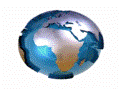 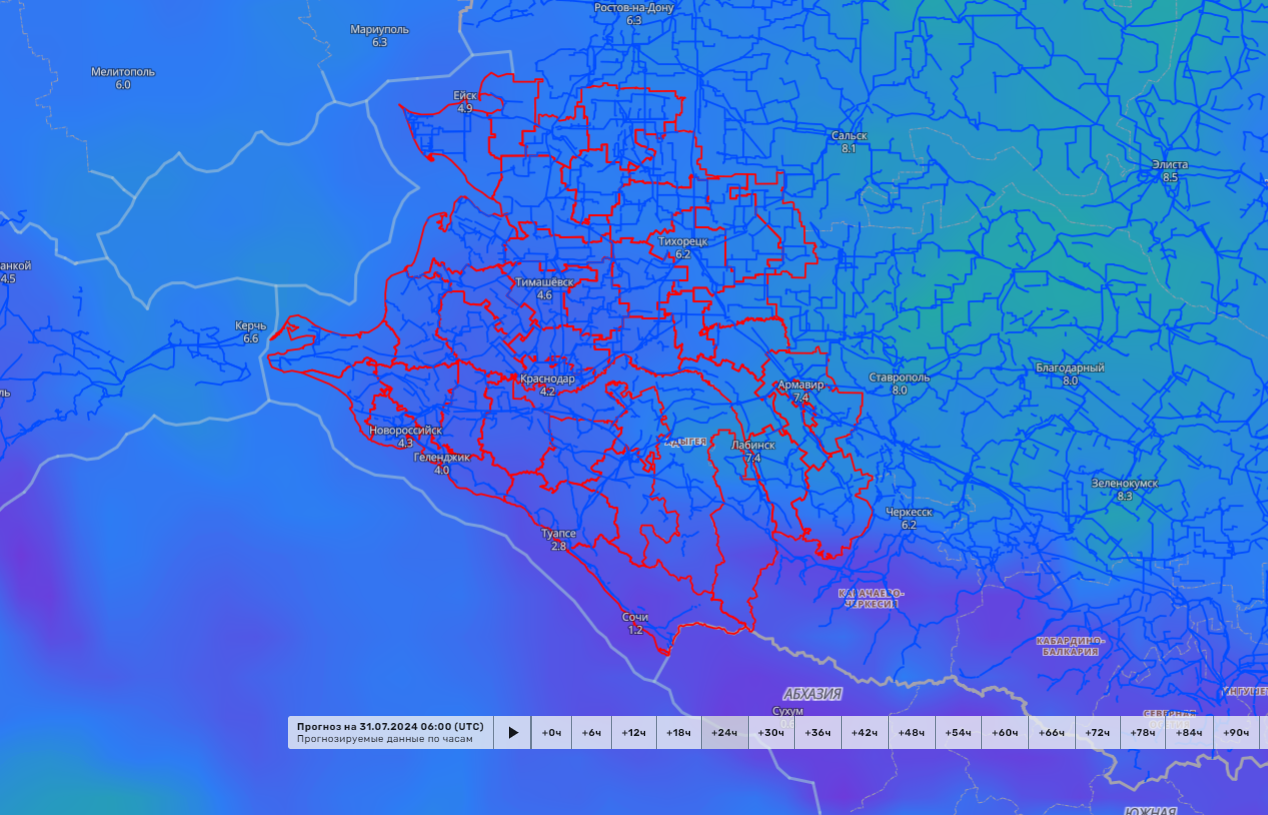 г. Новороссийск
Темрюкский р-н
Славянский р-н
47931/246266
43427/120552
42126/131529
793/534
1967/619
1317/653
29%
18%
14%
15
15
15
20
20
20
Условные обозначения
осадки, мм
- линии электропередач
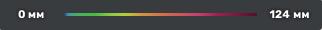 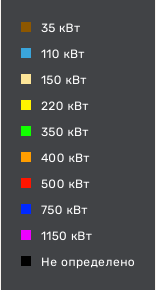 - количество осадков (УГМС), мм
20
- порывы ветра (УГМС), м/с
15
- кол-во домов /населения
- прогноз нарушения ЛЭП (УГМС)
19/330
- износ электроэнергетических систем
- протяженность ЛЭП/ТП (шт.)
321/20
60%
ГУ МЧС России по Краснодарскому краю 
АРМ № 7 
14:00  30.07.2024 
Исп. Годлевская А.Ю.
Тел. 3220-5507
- муниципальное образование
Город
ИНФОРМАЦИОННЫЕ МАТЕРИАЛЫ ПО ОСАДКАМ И УСИЛЕНИЮ ВЕТРА
НА ТЕРРИТОРИИ  КРАСНОДАРСКОГО КРАЯ
(РИСК НАРУШЕНИЯ ЭЛЕКТРОСНАБЖЕНИЯ НА 31.07.2024)
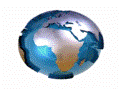 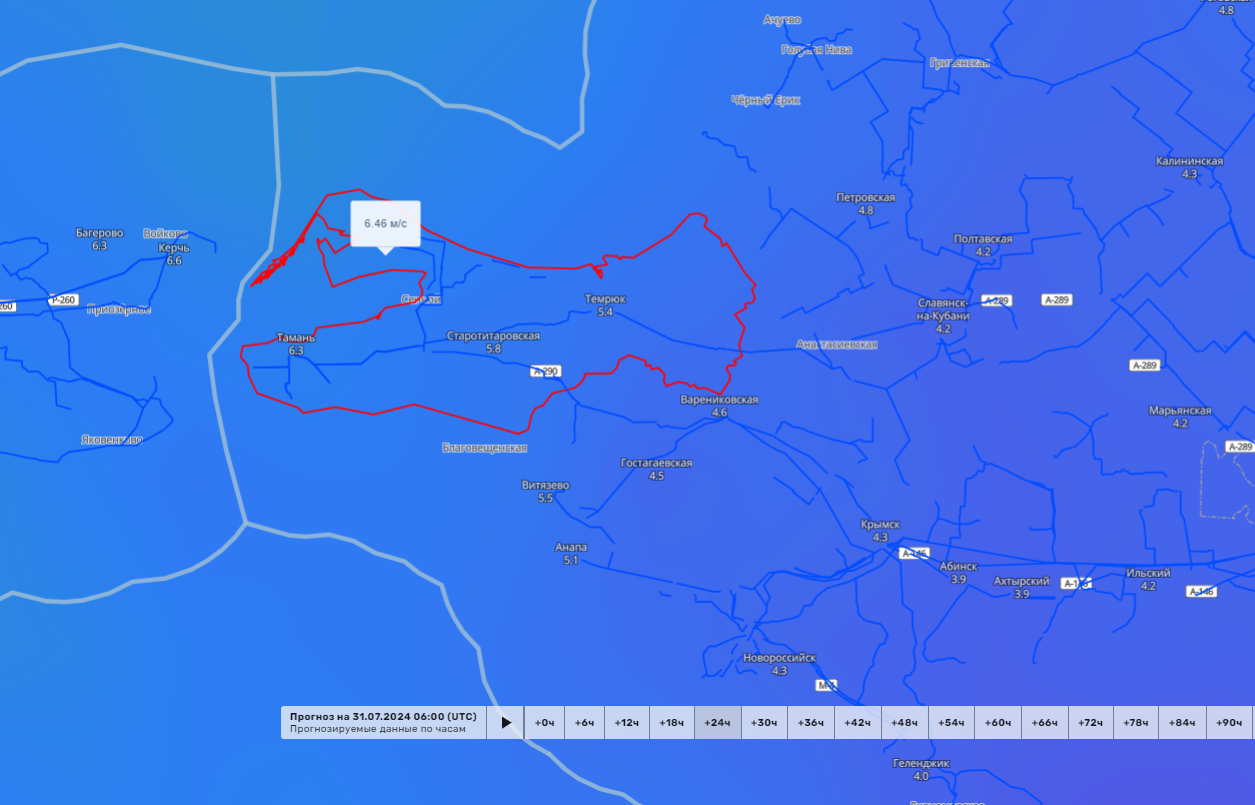 Темрюкский р-н
43427/120552
1967/619
18%
15
20
Условные обозначения
осадки, мм
- линии электропередач
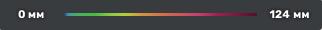 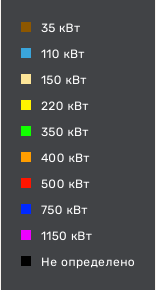 - количество осадков (УГМС), мм
20
- порывы ветра (УГМС), м/с
15
- кол-во домов /населения
- прогноз нарушения ЛЭП (УГМС)
19/330
- износ электроэнергетических систем
- протяженность ЛЭП/ТП (шт.)
321/20
60%
ГУ МЧС России по Краснодарскому краю 
АРМ № 7 
14:00  30.07.2024 
Исп. Годлевская А.Ю.
Тел. 3220-5507
- муниципальное образование
Город
ИНФОРМАЦИОННЫЕ МАТЕРИАЛЫ ПО ОСАДКАМ И УСИЛЕНИЮ ВЕТРА
НА ТЕРРИТОРИИ  КРАСНОДАРСКОГО КРАЯ
(РИСК НАРУШЕНИЯ ЭЛЕКТРОСНАБЖЕНИЯ НА 31.07.2024)
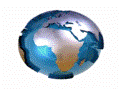 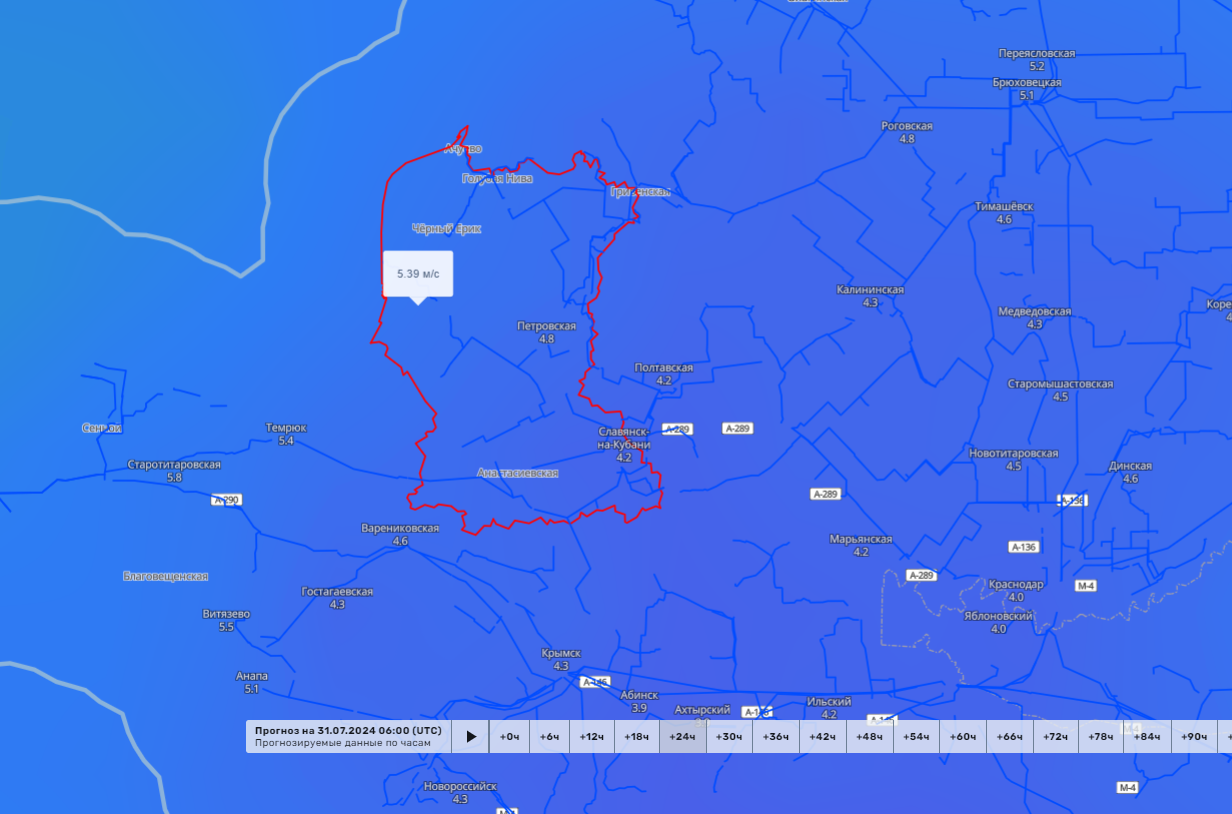 Славянский р-н
42126/131529
1317/653
14%
15
20
Условные обозначения
осадки, мм
- линии электропередач
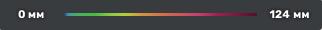 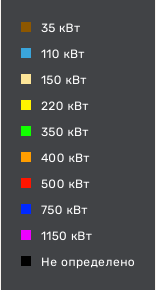 - количество осадков (УГМС), мм
20
- порывы ветра (УГМС), м/с
15
- кол-во домов /населения
- прогноз нарушения ЛЭП (УГМС)
19/330
- износ электроэнергетических систем
- протяженность ЛЭП/ТП (шт.)
321/20
60%
ГУ МЧС России по Краснодарскому краю 
АРМ № 7 
14:00  30.07.2024 
Исп. Годлевская А.Ю.
Тел. 3220-5507
- муниципальное образование
Город
ИНФОРМАЦИОННЫЕ МАТЕРИАЛЫ ПО ОСАДКАМ И УСИЛЕНИЮ ВЕТРА
НА ТЕРРИТОРИИ  КРАСНОДАРСКОГО КРАЯ
(РИСК НАРУШЕНИЯ ЭЛЕКТРОСНАБЖЕНИЯ НА 31.07.2024)
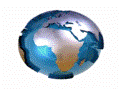 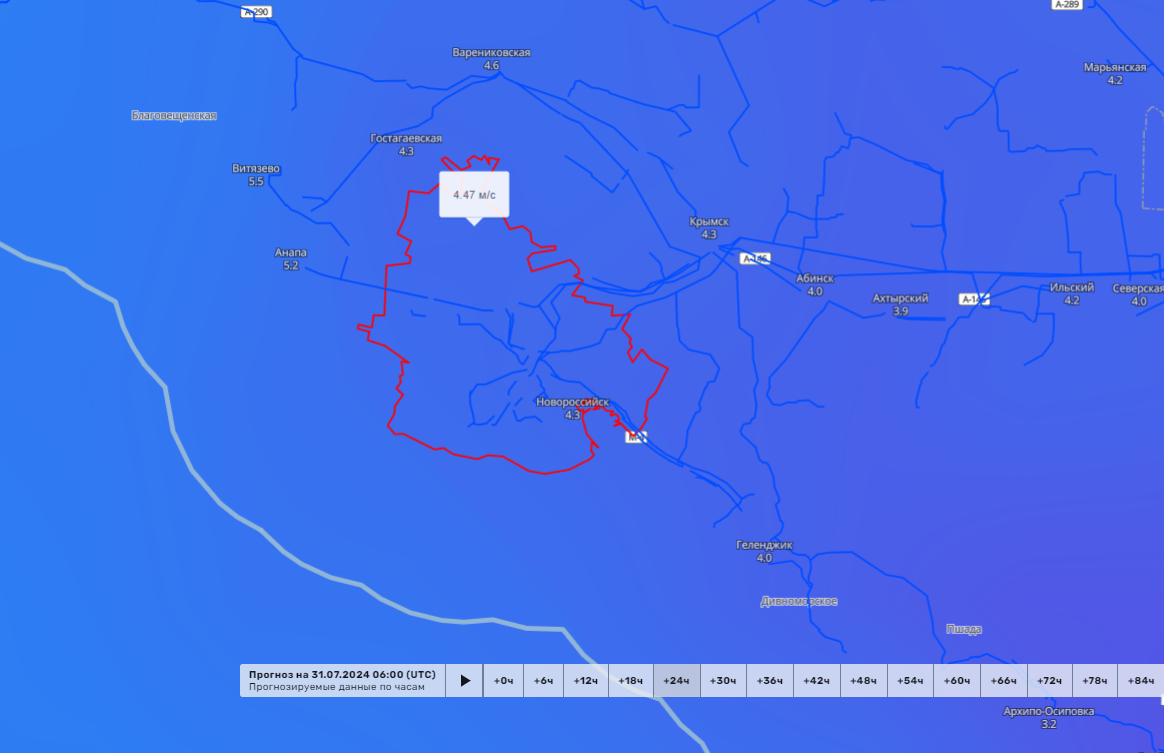 г. Новороссийск
47931/246266
793/534
29%
15
20
Условные обозначения
осадки, мм
- линии электропередач
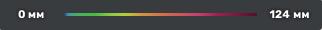 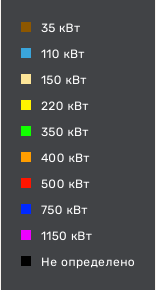 - количество осадков (УГМС), мм
20
- порывы ветра (УГМС), м/с
15
- кол-во домов /населения
- прогноз нарушения ЛЭП (УГМС)
19/330
- износ электроэнергетических систем
- протяженность ЛЭП/ТП (шт.)
321/20
60%
ГУ МЧС России по Краснодарскому краю 
АРМ № 7 
14:00  30.07.2024 
Исп. Годлевская А.Ю.
Тел. 3220-5507
- муниципальное образование
Город